Interesting IaC projects and initiatives
Matija Cankar, Anže Luzar
XLAB d.o.o.
Presentation for TOSCA TC group
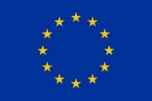 This project has received funding from the European Union’s Horizon 2020 and Horizon Europe research and innovation programme under Grant Agreements No. 952644 (FISHY), 952633(MEDINA), 101000162 (PIACERE), 101070052 (TANGO), 101095542 (CYLCOMED), 101073821 (SUNRISE), 101070177 (ICOS)
Agenda
About us
Orchestration and IaC modelling 
TOSCA Orchestrator
Gaia-X orchestrator
DOML – DevOps modelling language
IaC Security and Trustworthiness
Steampunk spotter
IaC Scan Runner
Secure runtime monitoring tools and LOMOS
About us
XLAB research
Established in 2003 (XLAB in 2001)
Among largest Slovenian private CS research groups (80+ EU and national res. projects)
https://www.xlab.si/research/  (please follow us).
DevOps automation team https://steampunk.si/
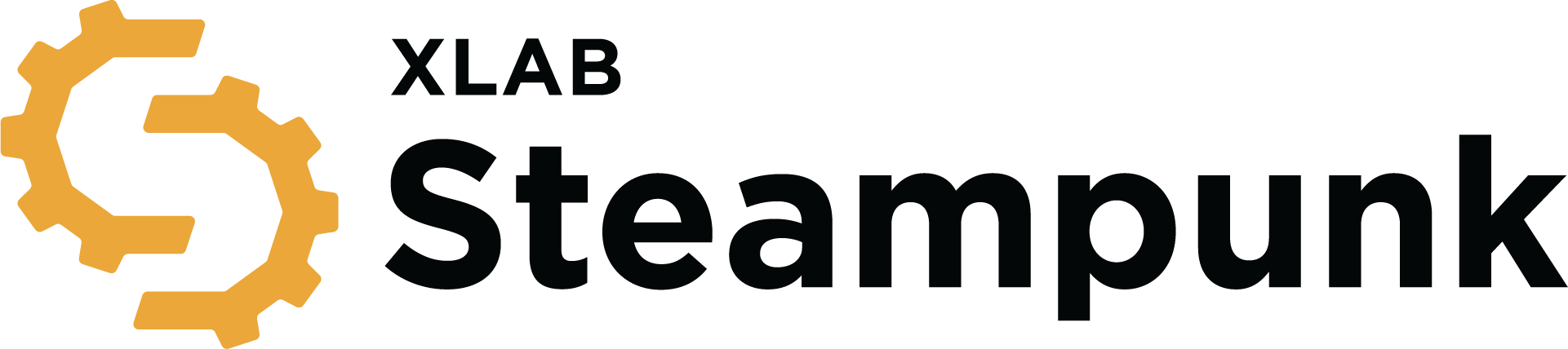 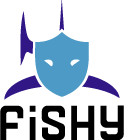 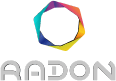 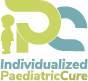 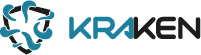 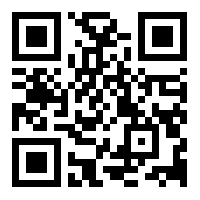 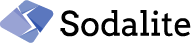 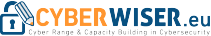 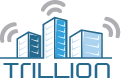 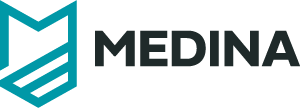 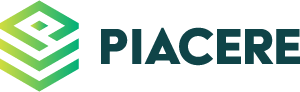 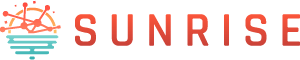 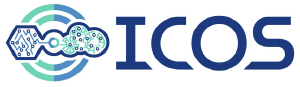 Orchestration and IaC modelling
xOpera orchestrator
Opera - xOpera orchestrator
xOpera is a project. Opera is an orchestrator.
Core is light-weight and open-source
State-aware, based on Ansible executor
TOSCA v1.3, TOSCA v2.0 (new).
Initially CLI based, with extensions for integration (API, SaaS, etc.)
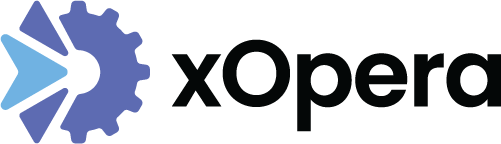 Where you can get (x)Opera?
Main page: https://github.com/xlab-si/xopera-opera 
Documentation: https://xlab-si.github.io/xopera-docs/ 
In action:
pip install opera
opera deploy <filename>.yaml
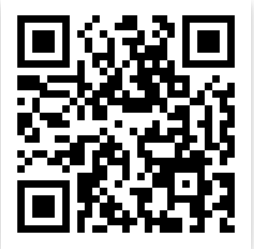 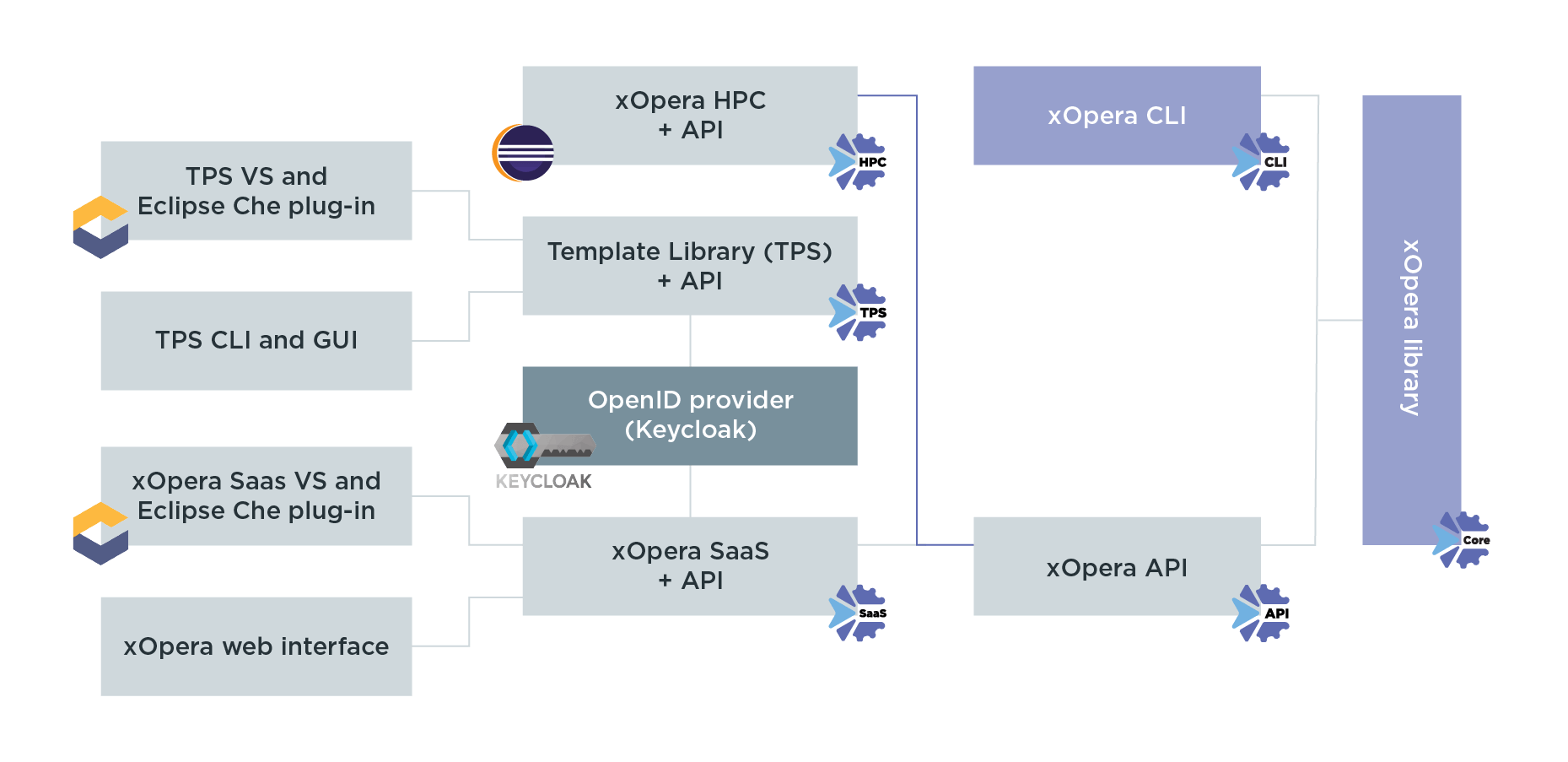 xOpera SaaS dashboard
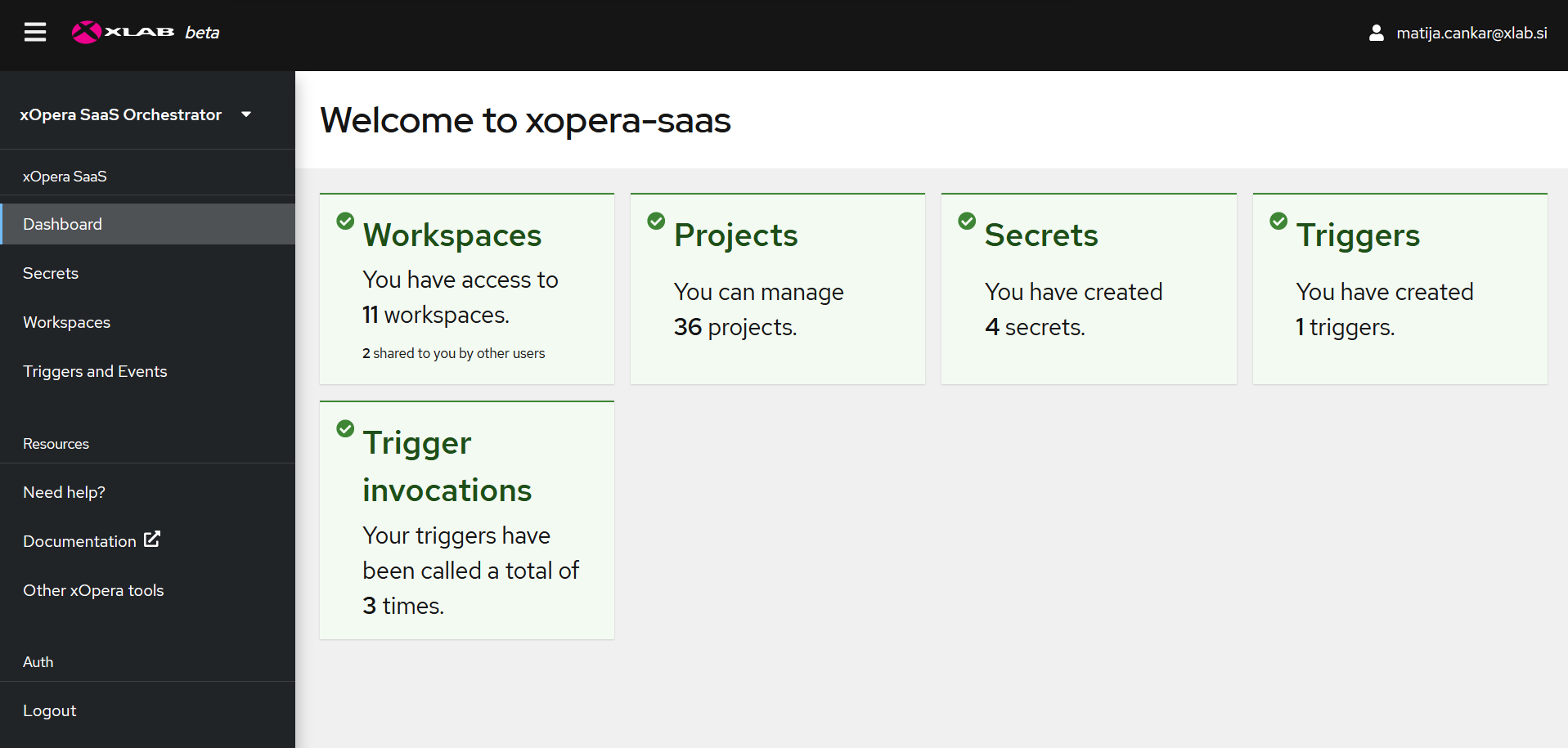 Secrets (Credentials) managemet
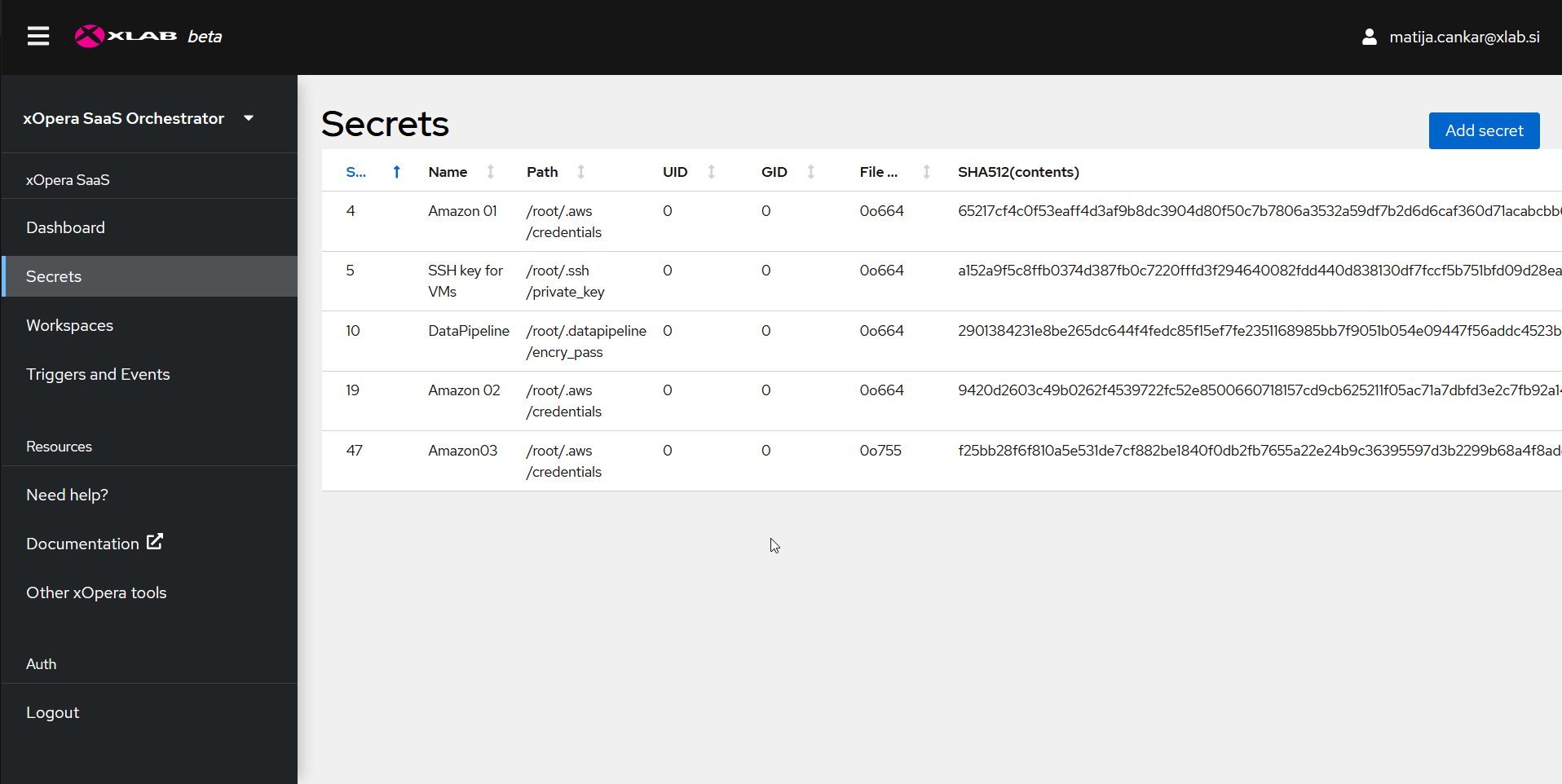 Workspace management
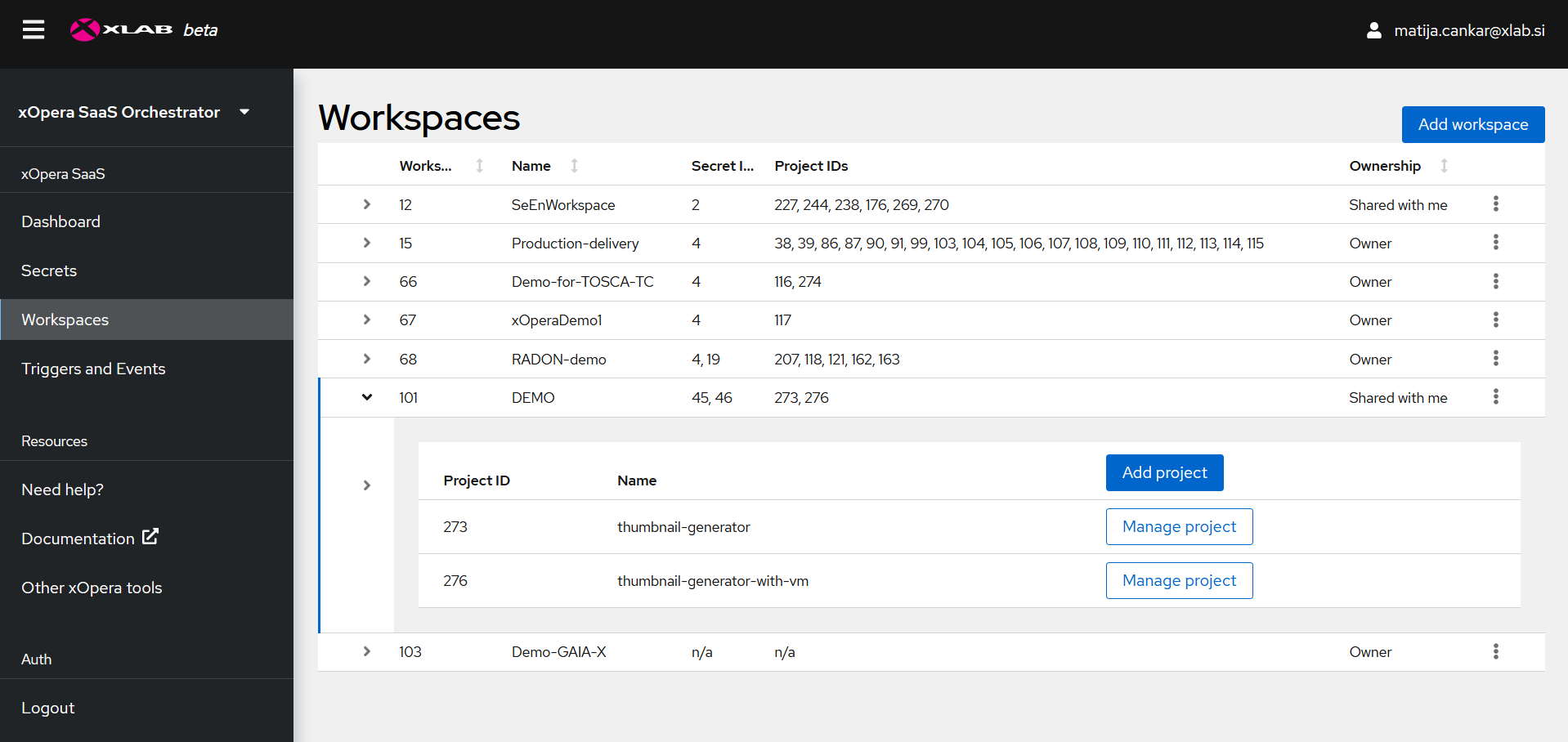 Project management
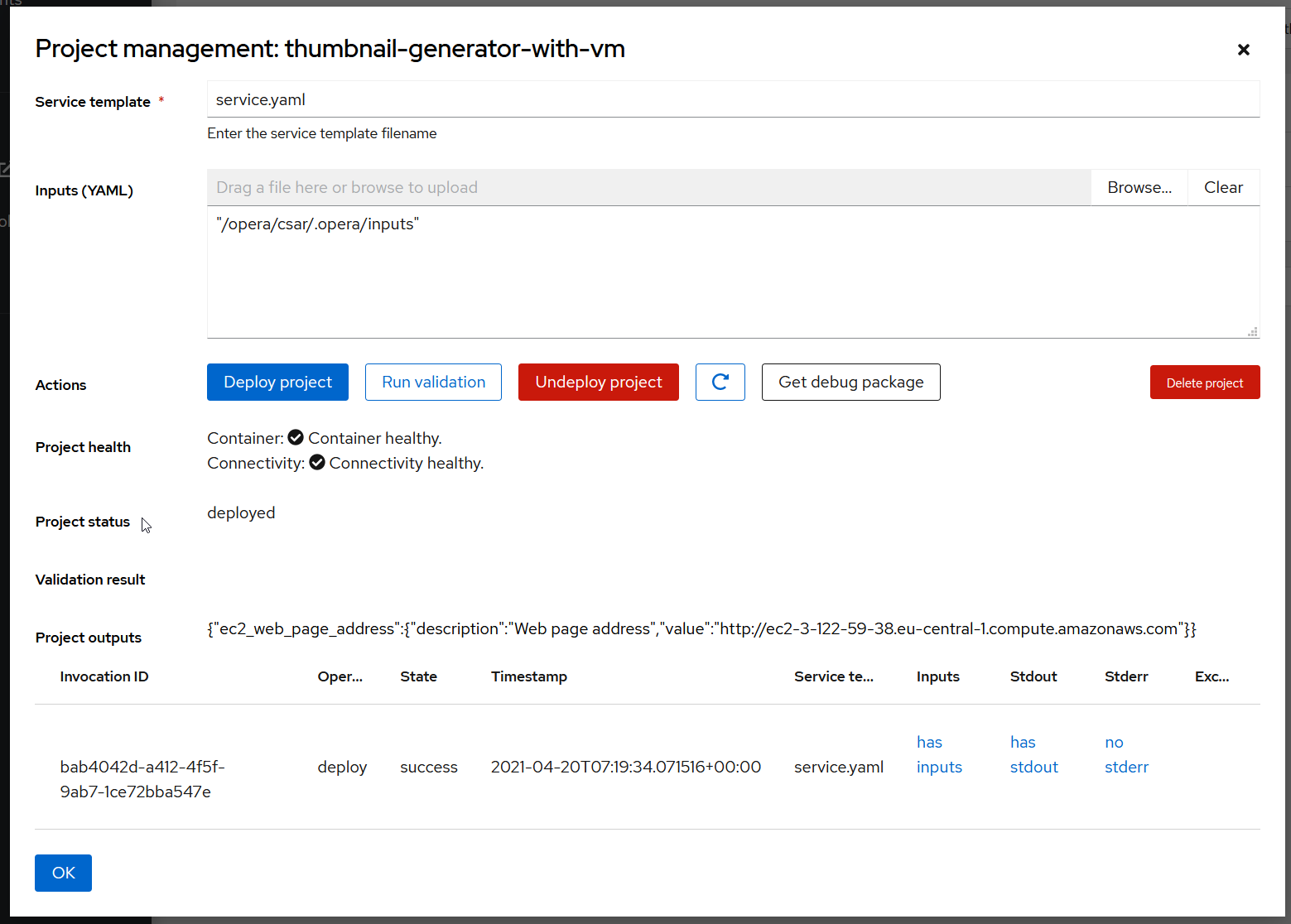 Triggers and events
Managing the notifications.
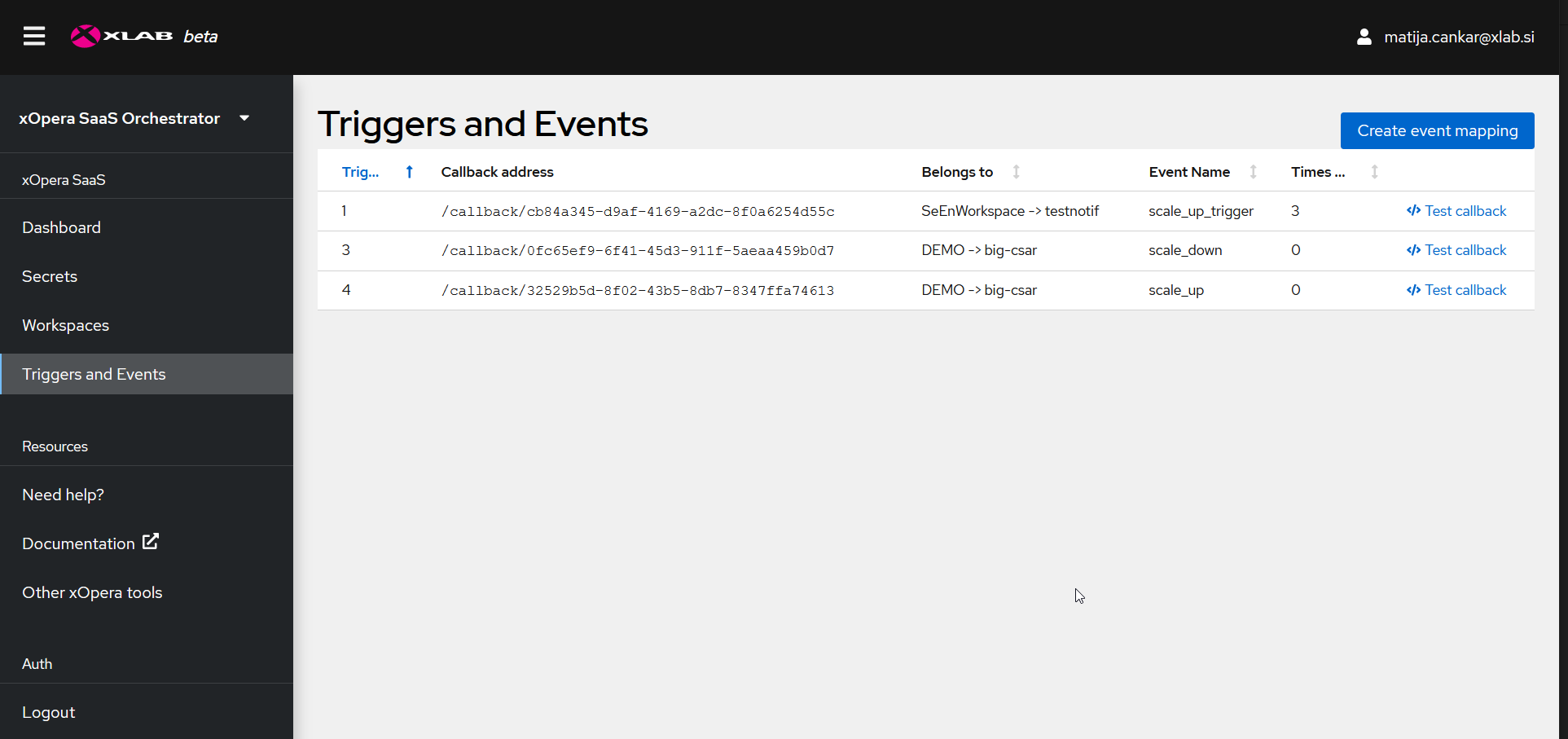 What is Gaia-X
What is Gaia-X
Federated Data Infrastructure Ecosystems
Focus on creating open, transparent and secure ecosystem.
Orchestrator is a key component of GXFS (Gaia-X federation Services) – more on that later.
https://gaia-x.eu/
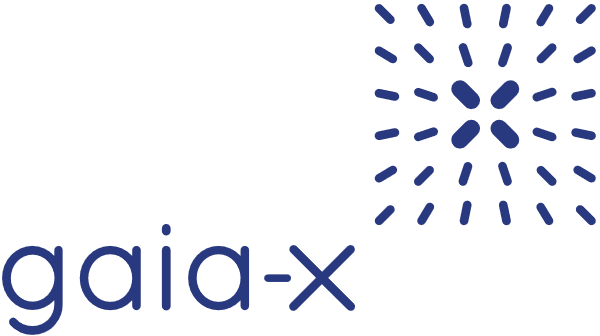 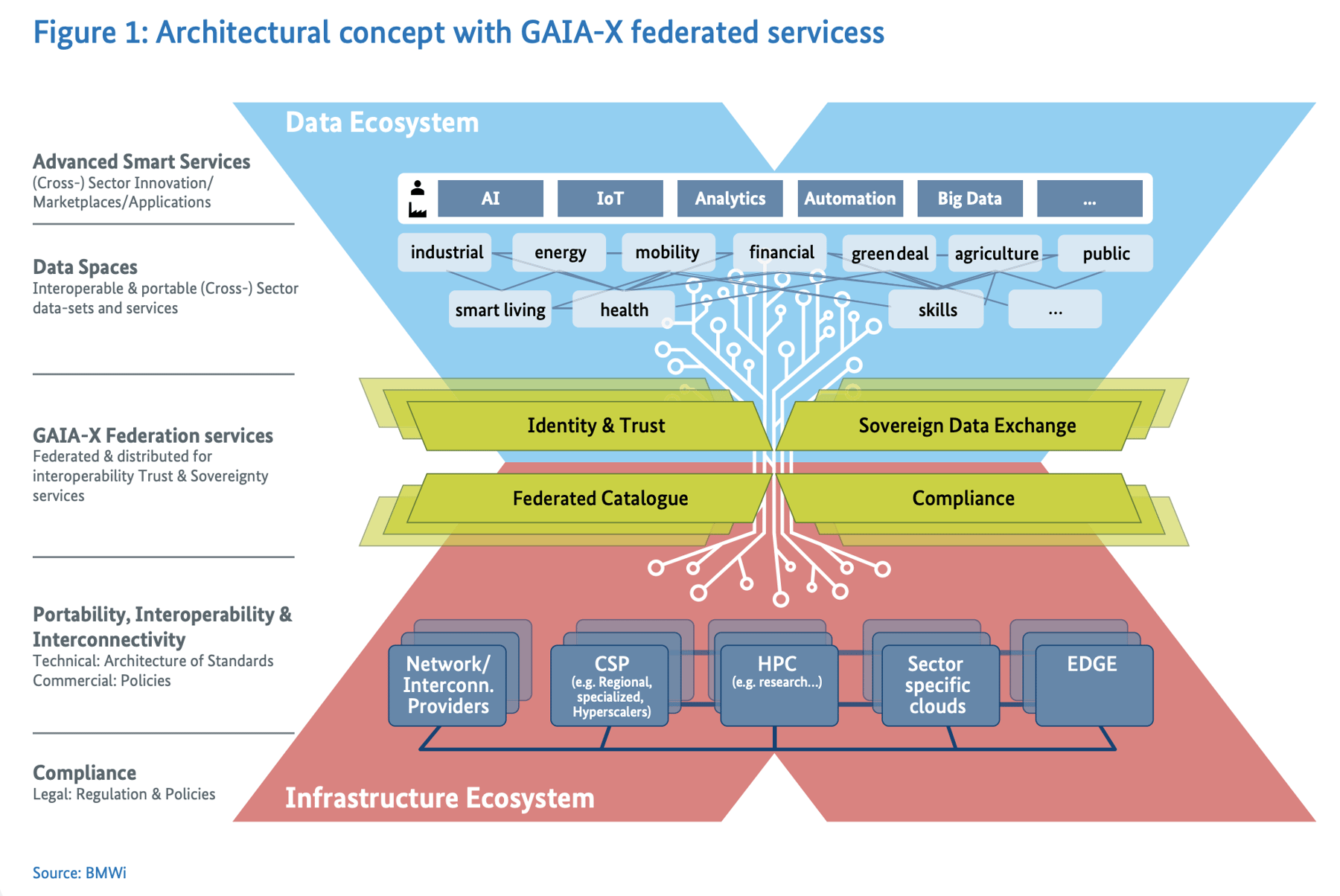 Gaia-X current state?
Second iteration of architecture ideas 
First PoC implementations from Germany hub
#5 hackathons already passed
We are looking forward to participate in hackathons also with TOSCA orchestrator
GXFS Orchestrator
GXFS (Meta) Orchestrator
Similar architectural approach as xOpera SaaS
Supports TOSCA and other IaC language options (currently also Terraform).
XLAB developed PoC
Available on GitLab:
Docs: https://gaia-x.gitlab.io/data-infrastructure-federation-services/orc/documentation/0100-overview.html 
Repo: https://gitlab.com/gaia-x/data-infrastructure-federation-services/orc
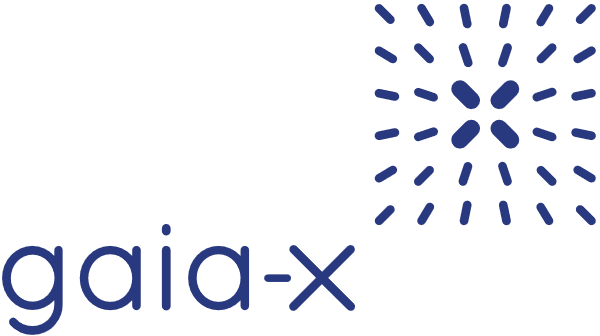 GXFS Orchestrator architecture
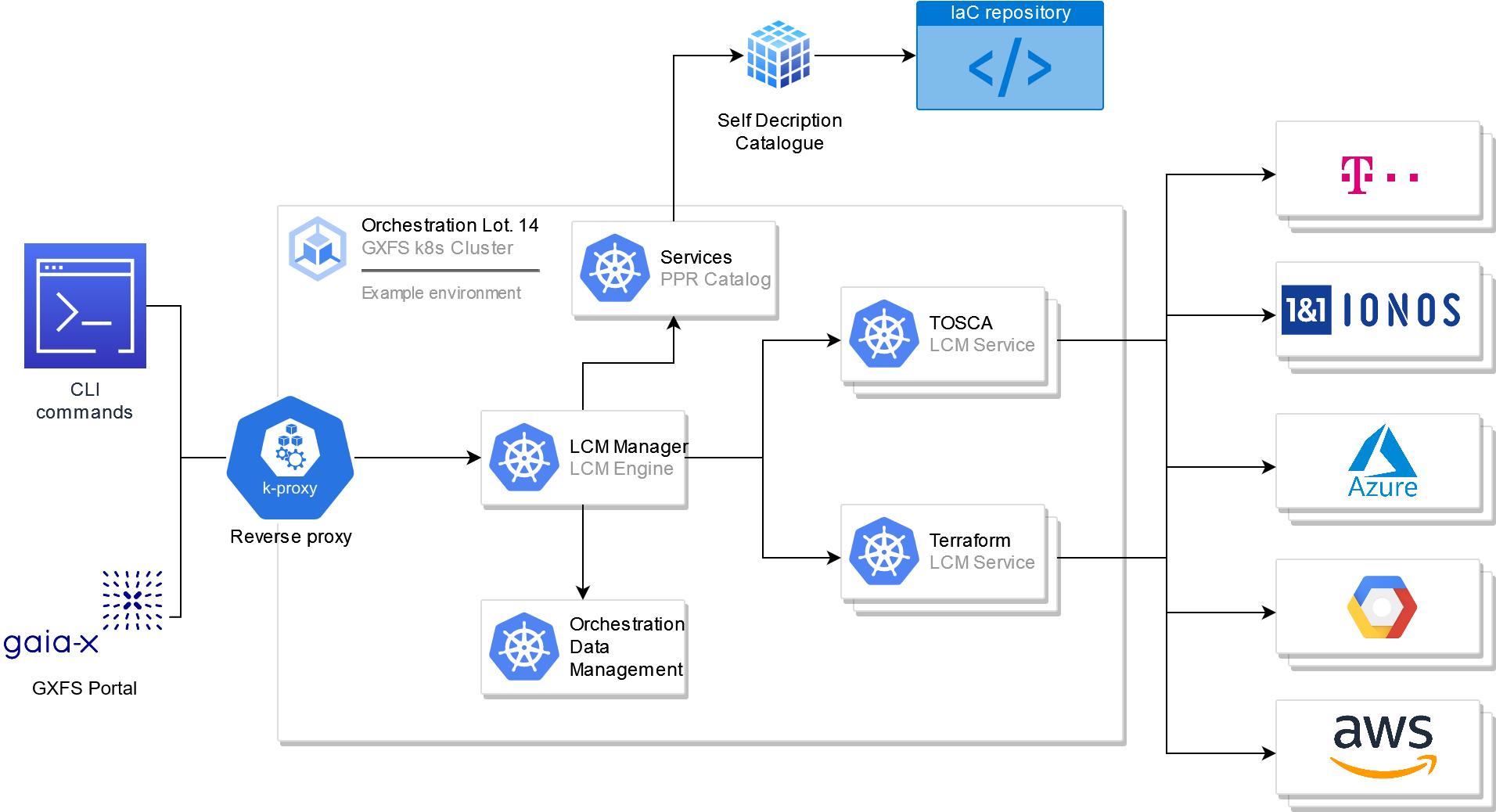 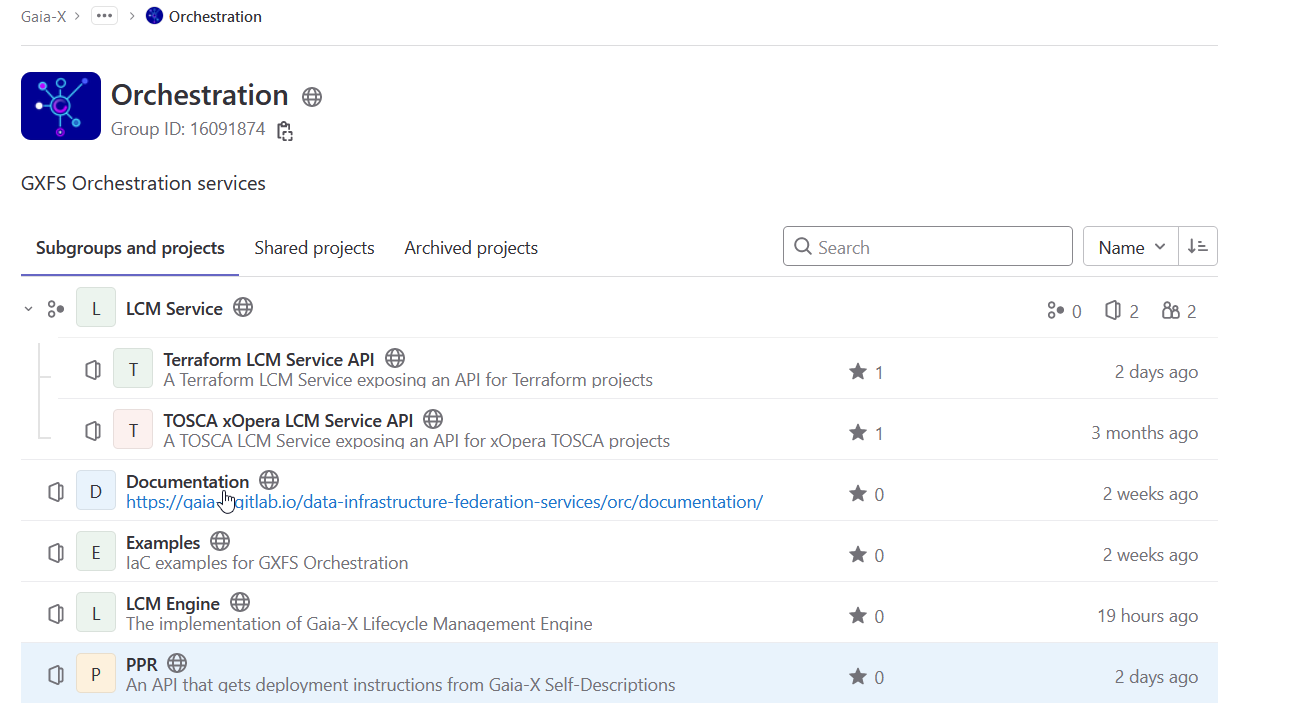 https://gitlab.com/gaia-x/data-infrastructure-federation-services/orc
GXFS Orch. VS xOpera SaaS
GXFS Orchestrator:
Pluggable orchestrators
TOSCA and Terraform
No GUI, no straightforward application auth system
xOpera SaaS
GUI
TOSCA only
Template Library publishing system integration
Use cases (GXFS Orchestrator)
Already in progress:
PIACERE – Resource catalogue and self-descriptions
InHPC-DE – Gauss Centre of Supercomputing
DevSecOps DOML
DevSecOps specific language
H2020 PIACERE - https://www.piacere-project.eu/ 
Trustworthy IaC in DevOps integrated framework
DOML – DevSecOps domain specific language
Application layer, 
abstract/concrete layer
Optimization layer
Ability to describe cloud applications (high level)
Translates to orchestrator specific IaC code
https://www.piacere-doml.deib.polimi.it/
DOML Example
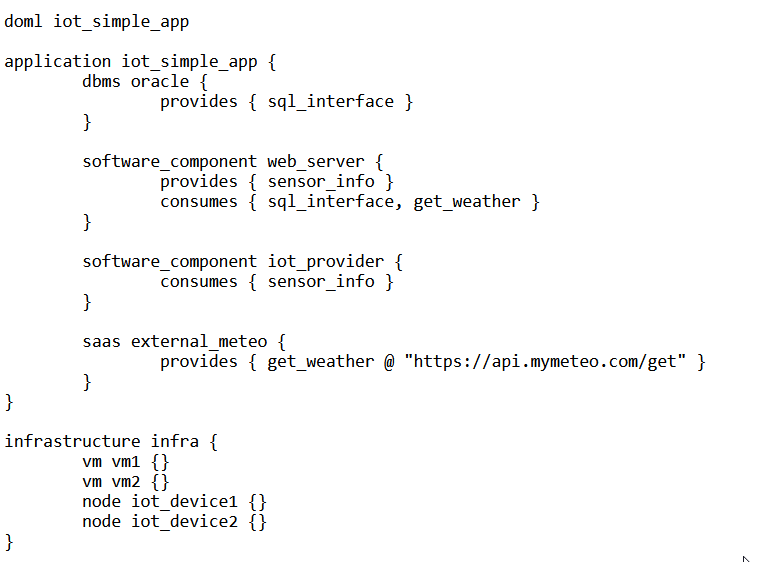 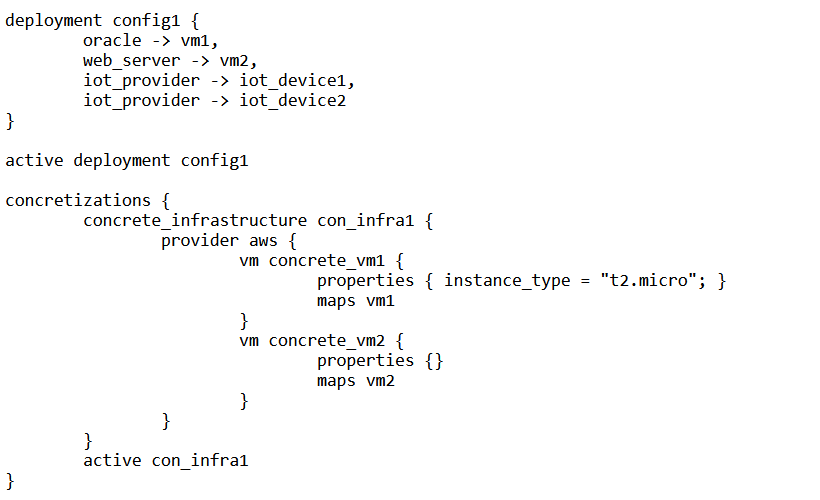 IaC TrustworthinesSecurity and IaC
Trust in IaC
An important pain point of the business users
Vulnerabilities
Upgrades
Misconfigurations
Monitoring of application life-cycle
Steampunk Spotter&IaC Scan Runner
Steampunk Spotter (Ansible)
Verify playbook templates – similar as SAST
Assisted Automation Writing tool 
Analyzes and offers recommendations for Ansible content
Ansible upgrade support (2.4 -> 2.14)
Check compatibility with collections and versions
Launched at AnsibleFest – October 2022
Brings GUI, API, CLI and integrations
*SAST: Static application security testing
Steampunk Spotter (Ansible)
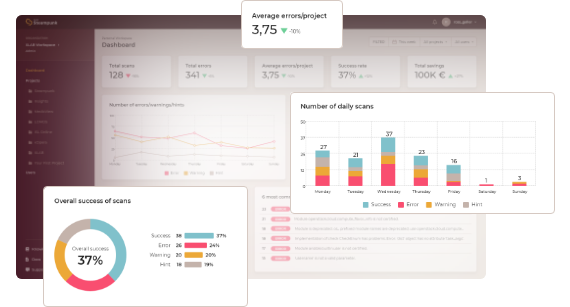 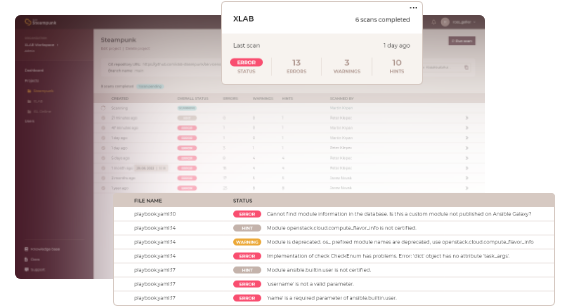 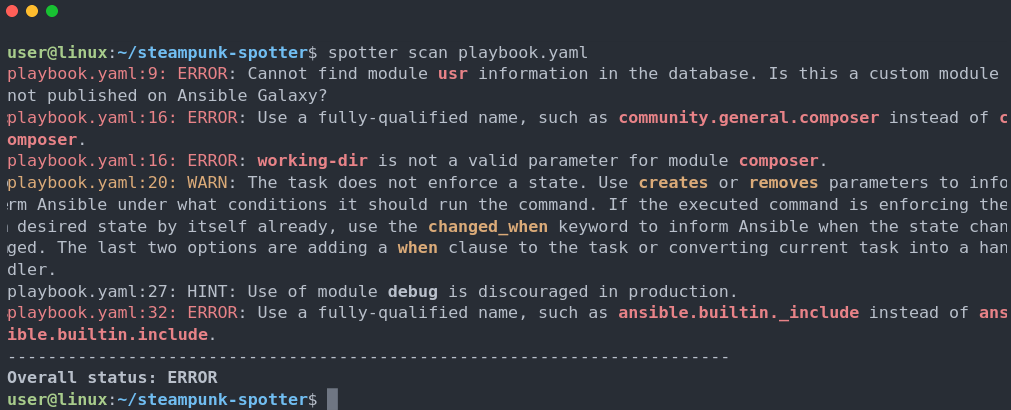 https://steampunk.si/spotter/
Steampunk Spotter (Ansible)
Allows "trustable automation"
Reduces risks and speeds up automation
Beyond simple syntax checks (deep dive into Ansible content)
Working on extending support to other IaC tools (Terraform, Pulumi, TOSCA?) and using AI
https://steampunk.si/spotter/
*SAST: Static application security testing
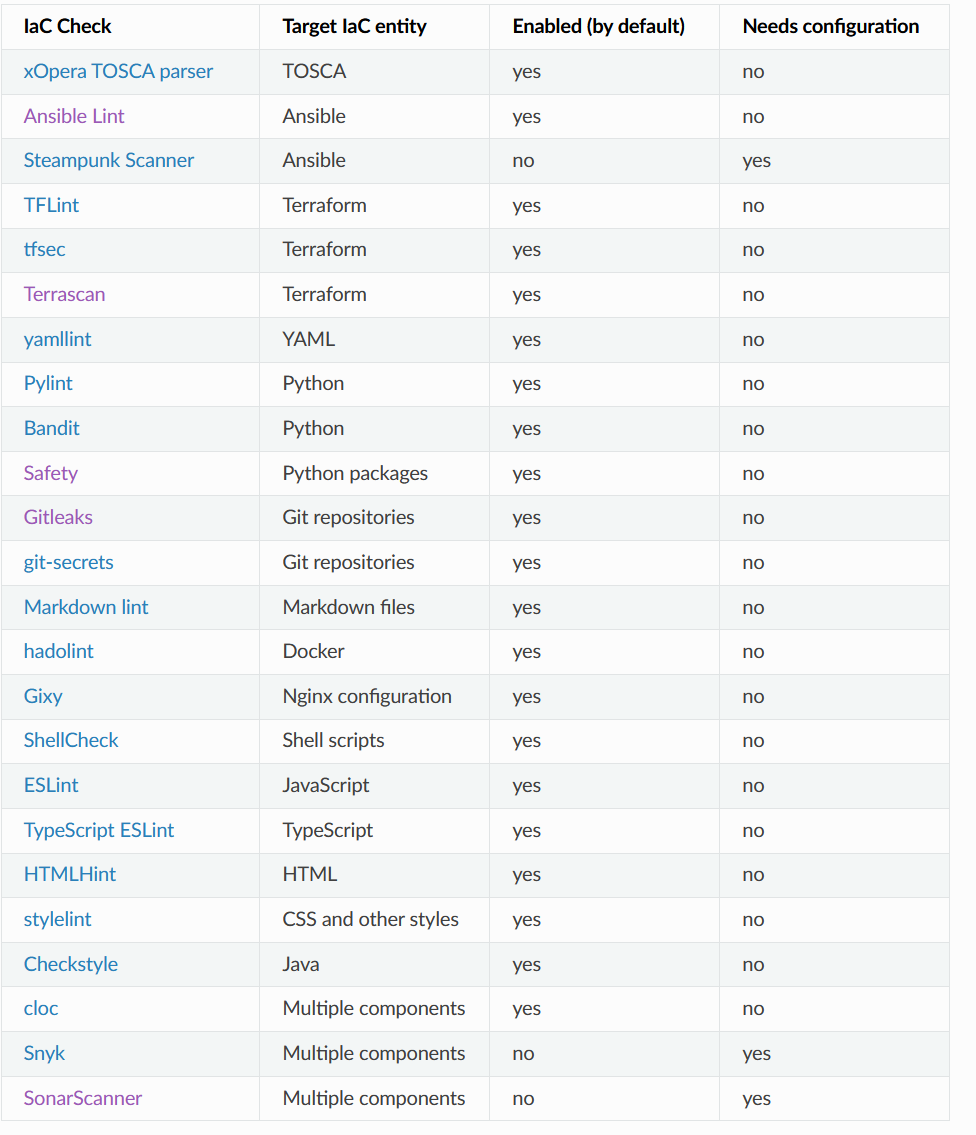 IaC Scan Runner
The open source service for IaC check
Inspect files, determine and run specific tests.

https://xlab-si.github.io/iac-scanner-docs/02-runner.html
Spotter and IaC Scan Runner
Use cases and research:
PIACERE H2020 to scan IaC after it has been generated from a DOML
CYLCOMED – Ansible playbook Scanners
TANGO – Scan of IaC for energy aware computing
DAST and LOMOS
DAST* Security platform
Wazuh – an opensource security platform (not by XLAB)
Endpoint security
Threat intelligence
Security operation and cloud security
Exploit functionality to gather cloud/application lifecycle data.
*DAST: Dynamic application security testing
Standard compliancy check (MEDINA project)
EUCS (European Cybersecurity Certification Scheme for Cloud Services)
Standard developed by ENISA
Wazuh used to gather evidence about compliance:
Evidence of malware detection, 
Detection of vulnerabilities
Collection and analysis of logs
Incident handling.
(Historical) log analyzer
Issues:
Services and monitoring systems gather logs, 
Notification systems need to be set by experts
Log data is huge
Experts need to cover a large field of knowledge.an Cybersecurity Certification Scheme for Cloud Services),
LOMOS
XLAB’s proprietary tool for automatic log analysis. 
Base on:
Deep learning
Semantic of log messages
Semantic and sequential information
Transforms from unstructured logs to structured datasets
Trained on “normal data”.
LOMOS features
Application-agnostic.
Highly adaptable and interoperable.
Uses state-of-the-art AI/ML techniques.
Deals with heterogeneous sources effortlessly.
Efficiently processes large data volumes at high rates.
Discovers unknown patterns and learns system behaviour.
Requires minimal configuration efforts.
DAST + LOMOS use cases
PIACERE - Runtime security monitoring and self-healing
FISHY - Detection and protection components providing basic honeypot functionalities; Vulnerability Assessment ->Wazuh + LOMOS
ICOS - AIOps-based strategy for modelling, capturing and optimizing log streams, with integrated alerting capabilities
TANGO - AI supported infrastructure management for TANGO project.
A recap
Orchestration and IaC modelling 
TOSCA Orchestrator (xOpera)
Gaia-X orchestrator (GXFS Orchestrator)
DOML – DevOps modelling language (PIACERE)
IaC Security and Trustworthiness
Steampunk spotter (Ansible Scanner/Linter)
IaC Scan Runner
Secure runtime monitoring tools and LOMOS
Keep in touch
Want to know more? 
Contact us: 
xopera@xlab.si 
matija.cankar@xlab.si

www.xlab.si 
Or create an issue or PR on our GitHub! 
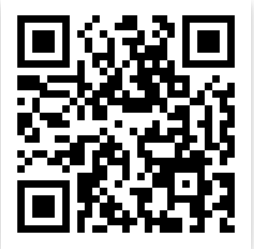